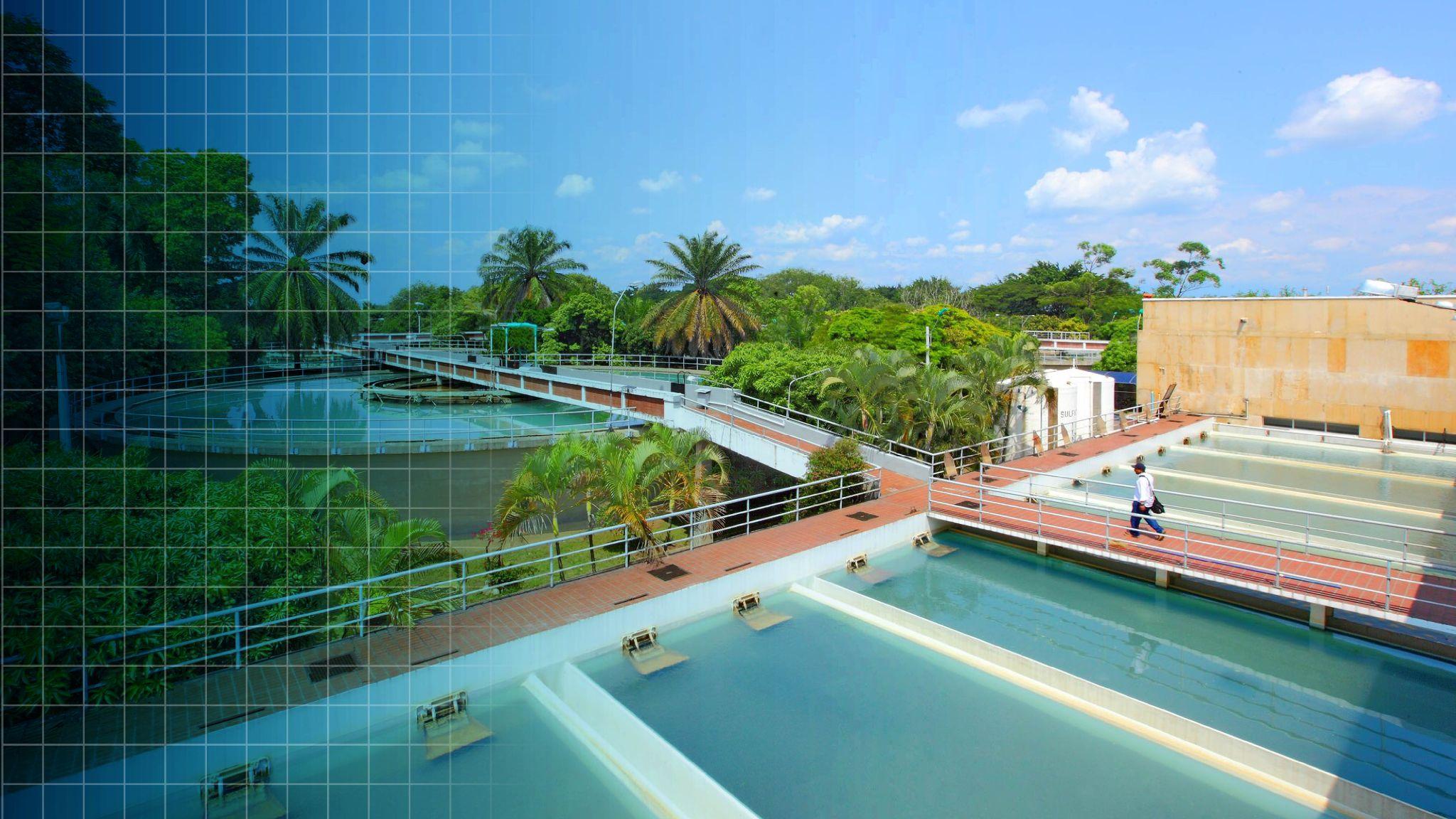 Conoce sobre los
Proyectos
Estratégicos
de EMCALI
Y opina.
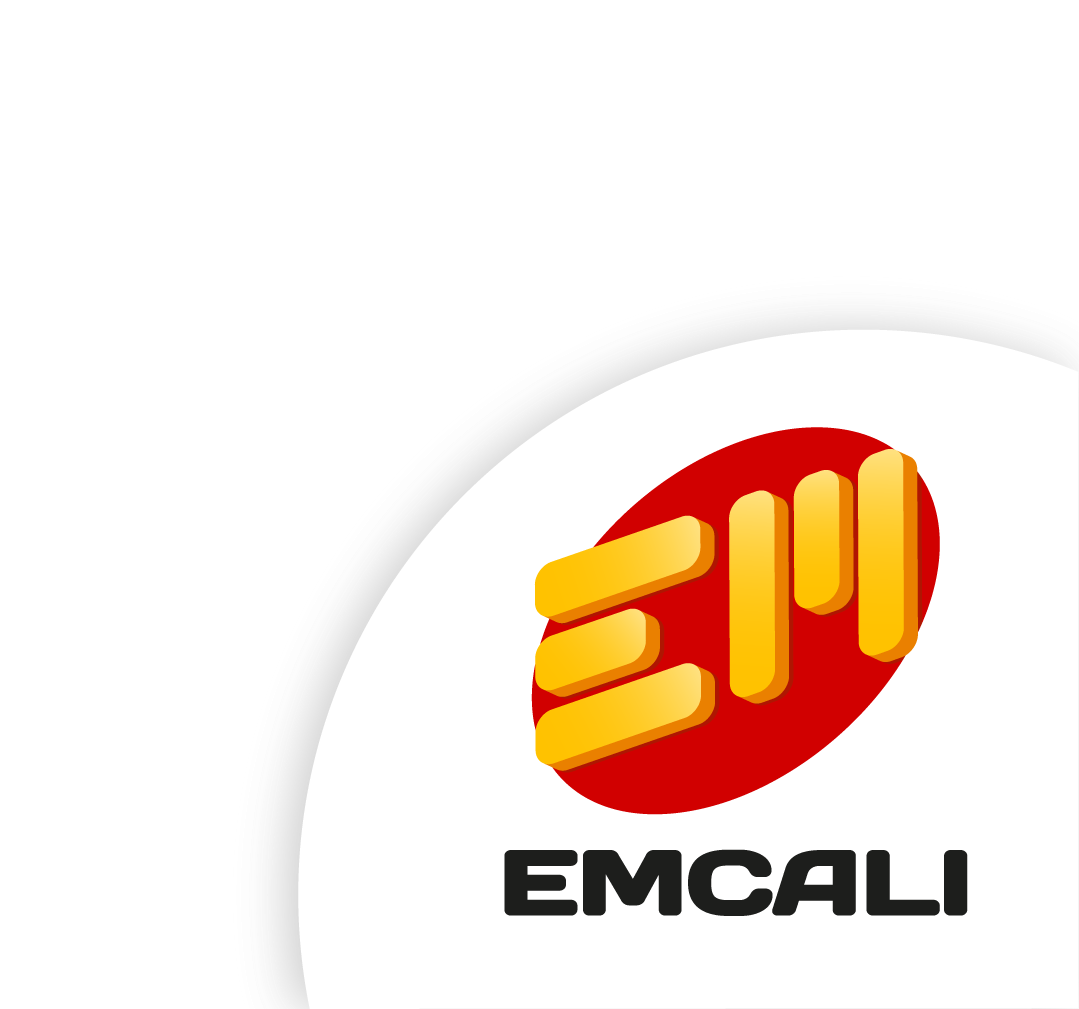 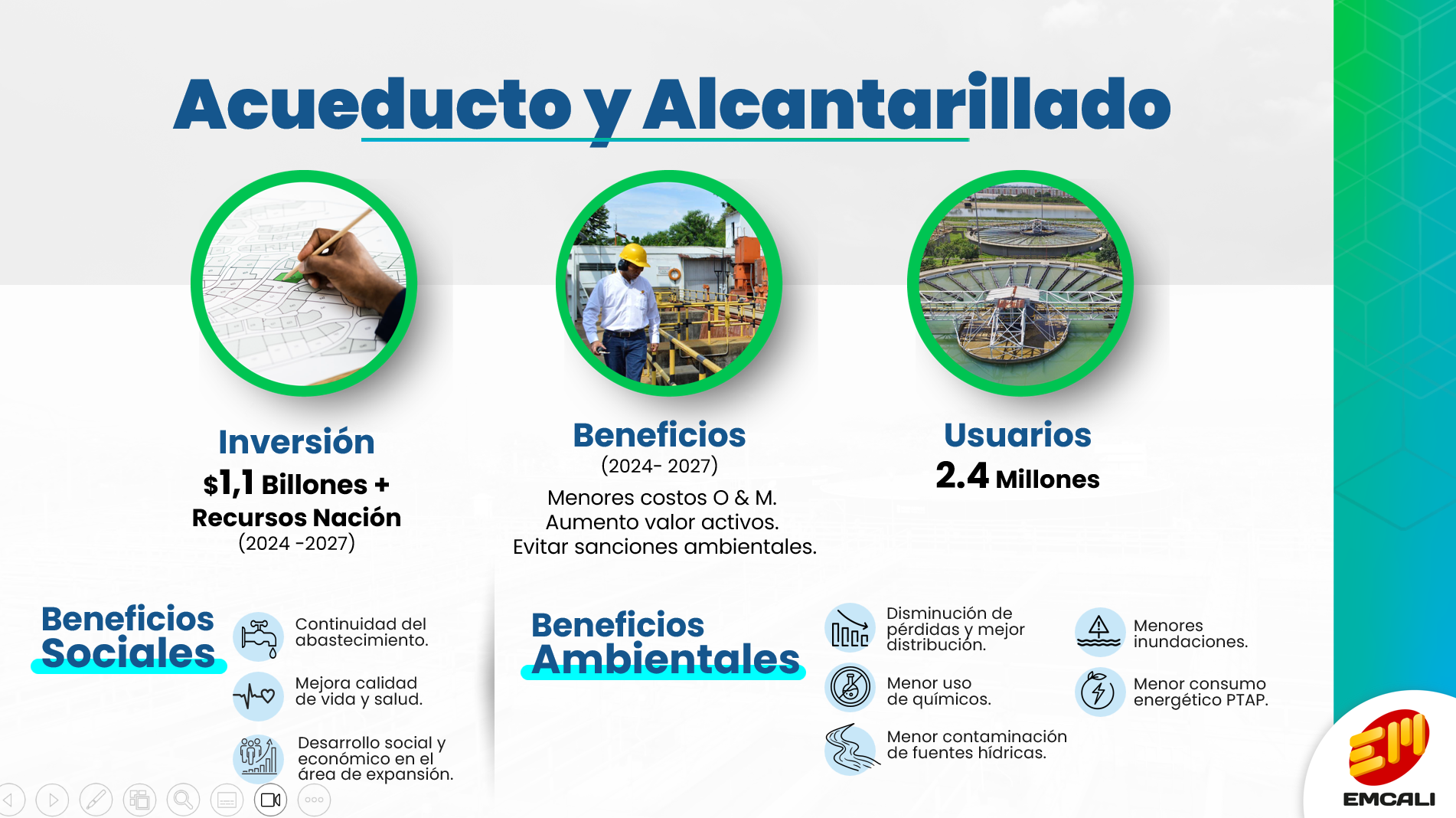 Encuesta ciudadana
Link de la encuesta:
https://forms.office.com/Pages/ResponsePage.aspx?id=ggwydr8ubkuOXN8OIdGWyMtzmMYlUptDjbk-OEljEhNUOUJCUTlESUs1UUNHSTkzVDFOWTU2QUMxNC4u

Código QR:
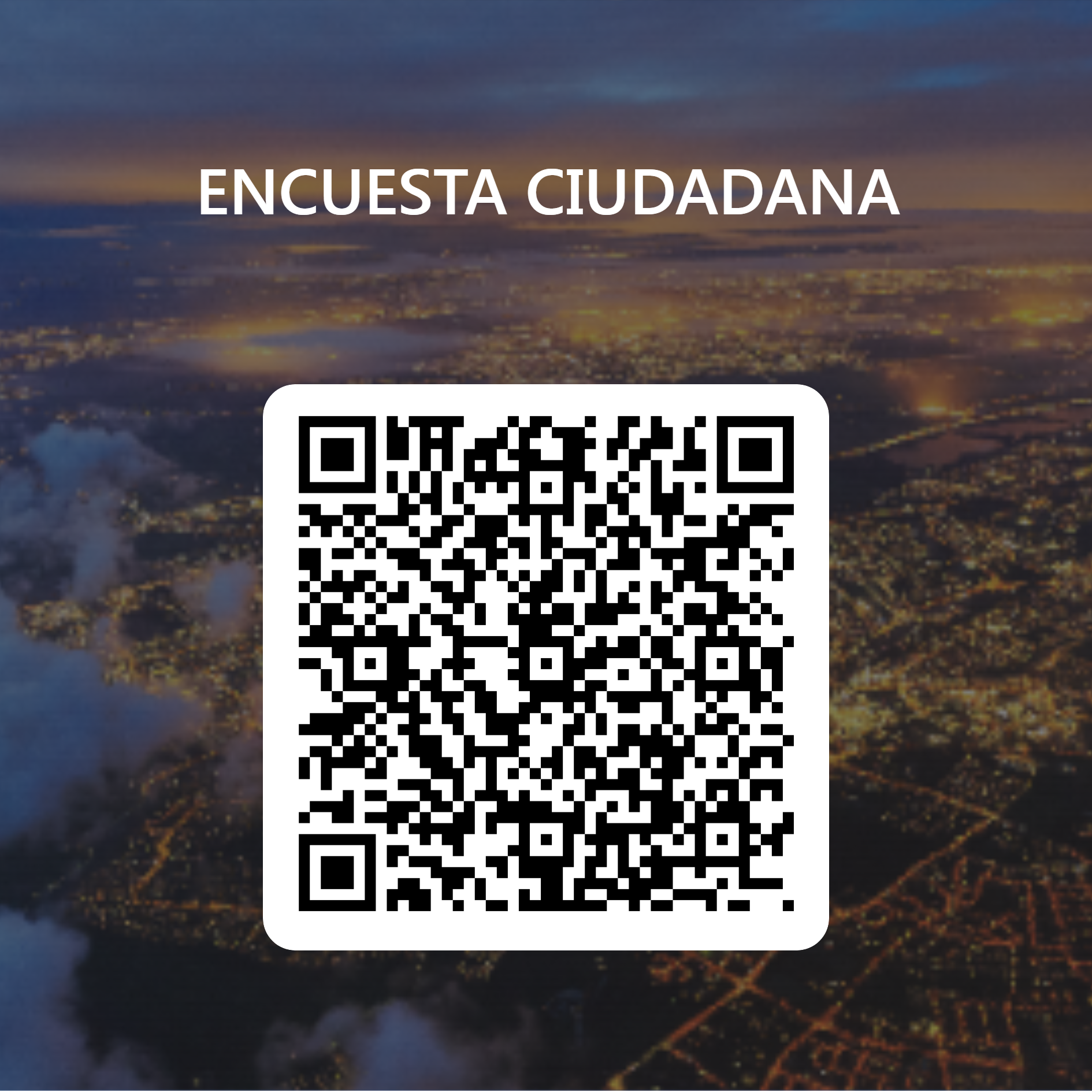